Chartered Insurance Institute
Trust in the Insurance sector
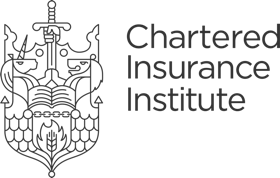 Consumer & SME survey analysis
October 2023 
Waves 12 & 13 (May 2023 & September 2023)
Contents
Background & methodology		Slides 3 - 4
Key findings				Slides 5 - 12
Consumer survey			Slides 13 - 24
SME survey				Slides 25 - 37
Appendix data				Slides 38 - 90
Background and methodology
Importance, performance and opportunity scores
As part of the Institute of Customer Service/CII Trust in Insurance tracker, 1,000 consumers and 1,500 SME employees, who are involved in the insurance buying decisions, were surveyed

For this report we have analysed the combined data sets from data collected in May and September 2023

Consumer participants who hold at least a Motor, Travel         or Buildings / Contents policy

SME participants who hold at least a Motor, Employers’ liability, Buildings / Contents or a Business Interruption policy
The research asked customers to rate  “importance”  and their current insurers’  “performance” on 49 statements* across 9 themes. These responses have been used to create “opportunity” scores
Importance / Performance scores can take values from -10 to +10, while opportunity scores from -30 to +30. 
The higher the opportunity score, the greater the opportunity to deliver improved service and increase levels of trust.
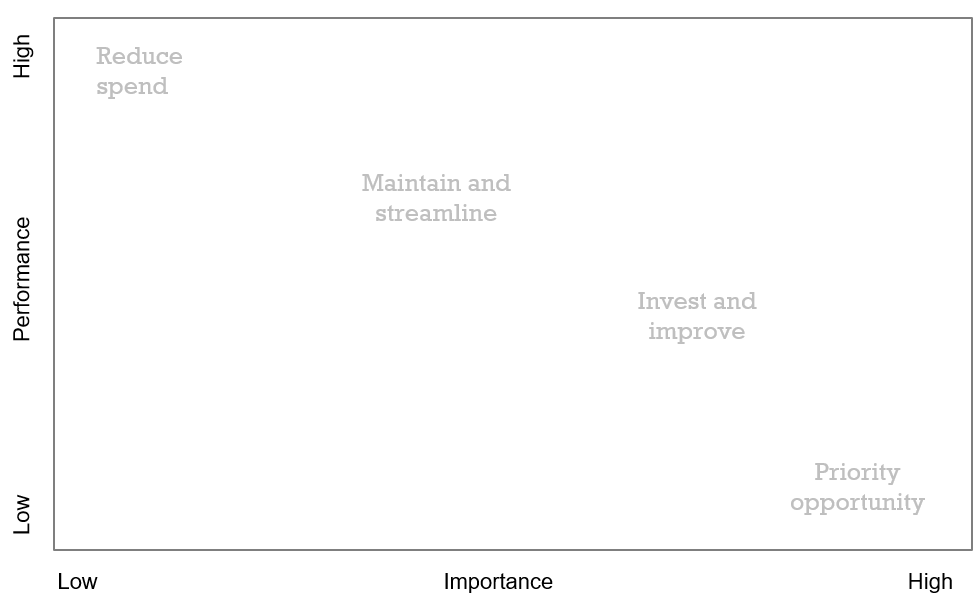 * SMEs are asked to rate across 50 statements, additional to what Consumers are asked, SMEs are also asked to rate importance and performance of their insurance cover being of the right level for their business to continue to trade
The 9 key themes of the study
4
Key findings – Consumers
Loyalty is a priority in order to increase levels of trust in the Insurance sector with the Consumer population as a whole due to its low performance rating

Confidence is the most important theme for all Consumers (excluding the claims themes which only affect those who have made a claim, rather than all Consumers).  The current performance for Confidence requires improvement although it is not as critical as Loyalty in terms of improving trust 

Consumers who have made a claim in the past year report that two of the three Claims (Speed and Respect) themes have the highest levels of importance compared to the all the other themes. However, they also give the highest current performance rating to the claims themes, so keeping up performance for Claims is important to maintain trust in Insurance

The 5 top overall actions the industry can take in order to improve trust with all Consumers are:

Rewarding a customer with a discount for staying  
Taking loyalty into account when calculating renewal quotes following a claim
Not having dual pricing for new / existing customers 
Matching a cheaper price from a competitor's quote
Provide additional benefits for renewing



86% of Consumers are satisfied with their policy, which is the joint highest level since the Trust Index began in October 2019.  Satisfaction has consistently been in the 82% to 86% range in every wave during this 4-year period 

56% of Consumers who had made a claim reported that the financial value of their claim was high.  They have higher opportunity scores across all themes than the Consumer overall averages, except for the Loyalty theme
Key findings – Consumers
Performance scores (-10 to +10)
Importance scores  (-10 to +10)
Opportunity scores (-30 to +30)
The changes in stated importance for each of the themes is minimal when compared to the previous wave.  Control (claims) has changed the most, falling by 0.6 points

Performance across the 9 themes is similar to wave 11&12

The highest opportunity scores are: Loyalty, Respect and Speed in relation to claims
Consumer Wave on wave comparison – Opportunity scores: 
The opportunity score for the Loyalty theme has increased slightly by 0.31 points compared to the previous wave, continuing its upward trend since July 2021, and remains the key priority in order to improve levels of trust in the insurance sector with Consumers
The gap in opportunity score between Loyalty and the other eight themes is over 1.4 points, the biggest since December 2021
Behind Loyalty, the Respect, Speed and Confidence themes are closely grouped as opportunities to improve trust levels
Despite decreases in the opportunity scores for Speed and Control , it is the three claims related themes that have increased the most since July 2021 when the majority of opportunity scores were at their lowest points
Respect (claims) and the Price theme are at their highest levels as opportunities since the research began
Base: All Consumers that hold at least one (motor, travel, buildings and/or contents) insurance policy/ who have claimed on at least one insurance policy in the last 12 months: Wave 12&13 (2023): Consumer n=1,000 / 191
Consumer satisfaction with the policy held, wave on wave comparison

86% of Consumers are satisfied with their policy, which is the joint highest level since the Trust Index began in October 2019
Satisfaction has consistently been in the 82% to 86% range in every wave during this 4-year period
86%
85%
86%
82%
85%
83%
83%
84%
84%
84%
84%
82%
Base: All Consumers that hold at least one (motor, travel, buildings and/or contents) insurance policy. Wave 12&13 (2023): Consumer n=1,000
Key findings – SME market
In this wave, a number of themes have recorded their highest opportunity score since the research began.  This means the opportunity and need to improve trust with SMEs, through an increased level of performance, is at its highest point to date

The long-term trend shows that the need to improve trust with SMEs has been increasing steadily since April 2021

The Loyalty theme opportunity score has increased to its highest point ever (7.63), but it is the Speed (claims) theme that has the highest opportunity score following concurrent increases since December 2020, and it is now 7.66 an increase of 0.98 points from the previous wave.  Improving performance for Speed (claims) and Loyalty are the key priorities to improve trust in this wave  

The 5 individual actions which would improve trust with SMEs as a collective are:

Rewarding SMEs with a discount for staying 
Handling complaints professionally and fairly
Ensuring SMEs know what to do to make a claim
Premiums not increasing because they are no longer a new customer
Matching cheaper prices from a competitor's quote


Overall satisfaction of SMEs with their current policy is 81%, the same as it was in the previous wave. SMEs that employ 1-5 people have significantly lower satisfaction (73%) with their insurance policy than those who employ 6-20 (83%) or more than 20 people (84%).  The biggest 3 opportunities for improving trust with SMEs employing 1-5 people are all from the Loyalty theme

44% of SMEs who had made a claim reported that the financial value of their claim was high.  They have higher opportunity scores across all themes than the SME overall averages, except for the Loyalty theme mirroring Consumers with a high perceived claim value
Key findings – SME market
Importance scores (-10 to +10)
Performance scores (-10 to +10)
Opportunity scores (-30 to +30)
Speed (claims) is the highest opportunity score for SMEs overall, this is the first wave that Loyalty has not been the top opportunity for SMEs.  

All themes have slightly increased in importance for SMEs compared to the last wave which has led to an increase in opportunity scores

The changes to performance compared to the previous wave are minimal and range from - 0.12 to 0.21 (on a scale of -10 to +10)
SMEs Wave on wave comparison – Opportunity scores: 
The Loyalty theme opportunity score has increased to its highest point ever, but it is the Speed (claims) theme that is the top theme for improving trust following concurrent increases since December 2020
In this wave a number of themes have recorded their highest opportunity score since the research began meaning the opportunity and need to improve trust, through an increased level of performance, is at its highest point to date
Base: All SMEs that hold at least one (motor, employers’ liability, buildings and/or contents or business interruption) insurance policy / who have claimed on at least one insurance policy in the last 12 months: 
Wave 12&13: 1,500 / 335
SME satisfaction with the policy held, wave on wave comparison

81% of SMEs are satisfied with their policy, consistent with the previous wave
82%
82%
79%
82%
81%
82%
Base: SMEs that hold at least one (motor, buildings and/or contents, employers liability, business interruption) insurance policy. Wave 12&13 (2023): SMEs n=1,500
In comparison to 2018, Loyalty remains the number one consumer opportunity for the insurance industry, followed by Confidence and Ease themes.
Consumer survey
May 2023 & September 2023, wave 12&13 data
Overall Consumer themes - wave 12&13 (May 2023 & Sept 2023)
Because of a low performance rating Loyalty remains a priority opportunity to improve trust levels
Confidence is the most important theme for all Consumers (excluding the claims themes which only affect those who have made a claim, rather than all Consumers)
The performance for Confidence requires improvement although it is not currently as critical as Loyalty in terms of improving trust
Consumers who have made a claim in the past year report that two of the three Claims (Speed and Respect) themes have the highest levels of importance compared to the other key themes. Consumers also give the highest current performance rating to the claims themes

Because performance for the claims related themes, and the Ease theme is currently higher than other factors, performance levels against these themes’ statements needs to be maintained rather than the themes being key priorities for improvement

Although the performance rating for Relationship is the lowest out of all themes; it is also of least importance to Consumers in comparison to the other themes, therefore it does not warrant being a key area of focus for insurance organisations

The biggest change compared to the previous wave is a fall in importance attributed to Control (claims), although as alluded to above it remains of high importance to Consumers.  The change has led to a fall of 1.21 points in the theme’s opportunity score
High
Reduce spend
Maintain and streamline
Performance
Invest and improve
Priority opportunity
Low
High
Importance
Low
*The size of each theme bubble denotes the relative opportunity score in each case. 
The bigger the bubble the greater the opportunity to deliver improved service and increase trust.
Base: May 2023 & Sept 2023 data. All consumers who hold at least one (motor, travel, buildings and/or contents) insurance policy/ who have claimed on at least one insurance policy in the last 12 months n=1,000/191
Top 10 opportunities for Consumers - wave 12&13
Rewarding a customer for staying with a discount and taking loyalty into account when calculating renewal quotes following a claim are the two greatest opportunities to increase trust levels for Consumers overall
Further areas that would improve trust:

Premiums not increasing because they are no longer a new customer

Matching a cheaper price from a competitor's quote

Providing additional benefits for renewing

Assessing the risk individually, rather than using generic assumptions

Handling complaints professionally and fairly

Paying out on claims

Ensuring customers can contact the organisation quickly at any time

Offering customers immediate assistance and advice in the event of a claim
Base: May 2023 & Sept 2023 data. All consumers who hold at least one (motor, travel, buildings and/or contents) insurance policy/ who have claimed on at least one insurance policy in the last 12 months n=1,000/191.
The Top 5 factors that would improve trust with Consumers - wave 12&13
Consumers receiving a discount for staying with the same company is the highest opportunity to improve trust, as it was in the previous wave.  
Its opportunity score is up slightly by 0.24 points compared to the previous wave, and by 0.52 points since wave 10&11 (Dec 2022)
High
Reduce spend
The opportunity score for the statement: A provider taking loyalty into account when calculating renewal following a claim has increased by 0.52 points since the last wave, driven by both a small increase in importance and a slight fall in performance

The premium not increasing because they are not a new customer anymore is the third highest opportunity for Consumers 

An insurance provider matching a cheaper price (Price theme) is the only non-Loyalty theme to feature in the top 5 factors to improve trust

The Loyalty statement: my insurer provides additional benefits for renewing has the lowest rounds off the top 5 factors
Maintain and streamline
Invest and improve
Performance
Priority opportunity
Low
High
Importance
Low
*The size of each theme bubble denotes the relative opportunity score in each case. 
The bigger the bubble the greater the opportunity to deliver improved service and opportunity to improve trust levels.
Base: May 2023 & Sept 2023 data. All consumers who hold at least one (motor, travel, buildings and/or contents) insurance policy / who have claimed on at least one insurance policy in the last 12 months n= 1,000/191
Consumers Opportunity themes by gender - wave 12&13
The overall average opportunity score, and therefore the need to improve trust is slightly higher for women than men. 
Loyalty remains the highest opportunity with both women and men to improve trust and has increased compared to the previous wave for both genders, by 0.19 points for females and 0.52 points for males
The largest difference in opportunity score between the genders is Price, it scores 7.47 as an opportunity for women compared to 6.07 for men

Women put a higher stated important than men on insurance organisations matching a cheaper price from a competitor quote and there being a promotional discount when joining

Both genders attribute similar importance to the price paid being reasonable for the level of cover received though

Respect (claims) has increased the most as an opportunity with men, up by 0.86 points since the previous wave  

Despite the increase, Respect as a theme is still a larger opportunity (by 1.12 points) for increasing trust with women, as it was in wave 11&12

This is mainly due to the low performance women give for the need to prove a claim is genuine and a feeling the insurance company is trying to avoid paying out
Base: May 2023 & Sept 2023 data. All consumers who hold at least one (motor, travel, buildings and/or contents) insurance policy: Female n=517,  Male n=481.
Consumers Opportunity themes by ethnicity - wave 12&13
The opportunity to increase trust continues to be highest with White/ White British Consumers, as it has been since the research began in 2019.  There is only one theme in the research that the opportunity is greater for Ethnic minorities, that is Price but even then, the difference is only 0.05 points
All of the themes have slightly lower opportunity scores for White/ White British compared with wave 11&12 with the exceptions of the Ease (up by 0.26 points), Loyalty (up 0.23) and Relationship (up 0.04) themes

The claims related themes have each decreased as opportunities amongst Ethnic minorities, but these are smaller samples so are only an indication of a change in Consumer attitudes

The biggest changes in opportunity scores for Ethnic minority groups are Price (up by 0.78 points), Protection (up 0.42) and Loyalty (0.37)
Base: May 2023 & Sept 2023 data. All consumers who hold at least one (motor, travel, buildings and/or contents) insurance policy/ who have claimed on at least one insurance policy in the last 12 months: White/ White British n=905/156, Ethnic minorities: n=94/35*    *low sample shown for completeness.
Consumers Opportunity themes by age - wave 12&13
Although Loyalty is the greatest opportunity to improve trust across all Consumer age groups, it is significantly higher for people aged 35+ this is due to the stated importance they place on it
35–54 year-olds and those who are 55 or older place a high importance on both getting a discount for staying with the same company and their premium not increasing because they are no longer a new customer  

As such the opportunity scores of these two statements for 35-54 year-olds are 12.31 and 12.22 respectively and for those 55 or older it is 14.39 and 13.57  (on a scale of -30 to +30).  These are the two highest scoring statements for both these age groups meaning an improvement in performance would lead to an increase in trust 

Consumers age 55+ give the Loyalty theme a particular low performance rating, 1.01 (on a scale of -10 to +10).  As a comparison 35-54 year olds score it 4.13 and 18-34 year olds 4.96

In contrast 18-34 year-olds have an opportunity score of 8.43 against these two statements. The key opportunities to improve trust with the younger age group is their loyalty being taken into account following a claim and their provider matching a cheaper price from a competitor’s quote
Table is showing opportunity scores by age range, relative to all respondents’ average scores
Above overall score
Below overall score
Base: May 2023 & Sept 2023 data. All consumers who hold at least one (motor, travel, buildings and/or contents) insurance policy / who have claimed on at least one insurance policy in the last 12 months: 18-34 n=273/100, 35-54 n=335/71, 55 or older n=392/20*   *low base indicative only
Consumers Overall satisfaction with the policy held – wave 12&13:
Overall Consumer satisfaction is 86%, up from the previous wave and at its highest level since July 2022, when it was also 86% 
Compared to wave 11&12, satisfaction has improved the most for those holding a Buildings/Contents policy it is up by 3 percentage points.  Motor and Travel insurance policy holder satisfaction is similar to the last wave
Although overall satisfaction has increased, it is 5 percentage points lower for Consumers in Ethnic minority groups
Those aged 55+ are more satisfied with their policy in this wave, 87% are satisfied compared to 83% in wave 11&12.  Satisfaction is 1 percentage point lower for 18-34 year olds and has stayed the same for 35-54 year olds
85% of males (up by 2 percentage points from wave 11&12) and 86% of female consumers (up 1 percentage point) are satisfied with their policy
Ethnicity
Policy type held
Age
Base: May 2023 & Sept 2023 data. All consumers who hold at least one (motor, travel, buildings and/or contents) insurance policy: 18-34 n=273, 35-54 n=335, 55 or older n=392, Male n=481, Female n=517, White/ White British n=905, Ethnic minorities n=94, Motor n=477, Travel n=216, Buildings and/or Contents n=307, Total n=1,000. Note: If more than one different policies were selected, participants were randomly assigned to answer performance questions for one of the policies only.
In comparison to 2018, Loyalty remains the number one consumer opportunity for the insurance industry, followed by Confidence and Ease themes.
Consumer Claims
May 2023 & September 2023 Wave 12&13 data
Consumers – policies claimed on - wave 12&13
68% of Consumers who had made a claim reported it being on their Motor policy, followed by 45% Buildings and/or Contents and 38% of those who had made a claim cited it was on a Travel policy
Respondents are asked if they have claimed on a policy in the previous 12 months and are then asked which policy they have claimed on, they are allowed to select multiple options.  

For the purpose of the Importance & Performance questions, one of the policies they have claimed on is randomly selected for respondents to answer the various claims statements about
Base: May 2023 & Sept 2023 data. All consumers who had made a claim on an insurance policy in the previous 12 months (motor, travel, buildings and/or contents) insurance policy: n=191,  claimed on Travel n=72, claimed on Buildings and/or Contents n=85, claimed on Motor n=129
Consumers – perceived monetary value of claim - wave 12&13
56% of Consumers who had made a claim in the previous 12 months reported that it was a high monetary value claim and 29% deemed it as of average monetary value (5-7).
From your perspective what was the financial value of your claim?  Please indicate based on a scale of 1 being a very low monetary value and 10 being a very high monetary value.
Base: May 2023 & Sept 2023 data. All consumers who had made a claim on an insurance policy in the previous 12 months (motor, travel, buildings and/or contents) insurance policy: n=191,  1-4 (low) n=29*, 5-7 n=53,     8-10 (high) n=103. *low sample
Consumers Opportunity themes by perceived value of claim - wave 12&13
Consumers who have made a claim and perceive the financial value of their claim as 8-10 (high) have a higher opportunity score across all themes, apart from Loyalty, than the overall Consumer opportunity scores
The opportunity to improve trust amongst Consumers with a high perceived claim value (8-10) is highest for these 5 statements:

Confidence: The insurer informs me about their claims process before I buy
Price: There is a promotional discount when joining
Confidence: The company handles complaints professionally and fairly
Speed (claims): It is clear what I need to do to claim
Loyalty: I am told what the price would be if I wasn't a new customer

Consumers who stated the financial value of their claim as average (5-7) have lower opportunity scores on average across all themes except Relationship

The opportunity to improve trust amongst Consumers with an average perceived claim value (5-7) is highest for these 5 statements:

Respect (claims): The insurance company does not try to avoid paying out
Price: The insurance provider matches a cheaper price from a competitor's quote
Speed (claims): I am offered immediate assistance and advice
Speed (claims): I can get through to the insurance company quickly at any time
Ease: The provider makes it easy to compare to policies from other providers
Table is showing opportunity scores by perceived value of claim, relative to all respondents’ average scores
Above overall score
Below overall score
Base: May 2023 & Sept 2023 data. All consumers: n=1,000. Consumers who had made a claim on an insurance policy in the previous 12 months (motor, travel, buildings and/or contents) insurance policy: n=191,  
1-4 (low) n=29*, 5-7 n=53, 8-10 (high) n=103. *low sample shown for completeness
In comparison to 2018, Loyalty remains the number one consumer opportunity for the insurance industry, followed by Confidence and Ease themes.
SME survey
May 2023 & September 2023 Wave 12&13 data
Overall SME themes - wave 12&13
Speed (claims), Loyalty and Confidence themes have the highest opportunity scores for SMEs, it is Loyalty though where an improvement in performance is required most
Compared to the previous wave the opportunity score has increased across all nine themes covered in the research, the biggest increases are for Speed (claims) and Control (claims) which have increased by 0.98 and 0.91 points respectively driven by higher levels of importance attributed to them by SMEs in this wave
High
In wave 12&13, the range in opportunity scores is just over 2.5 points (on a scale of -30 to +30).  The highest opportunity score is for Speed (claims) (7.66) and the lowest is Relationship (5.12) 

Insurance companies need to maintain current performance in six of the nine themes for SMEs

Based on current stated importance levels any slight falls in performance against the Speed (claims) and Respect (claims) themes would mean they become areas of focus for improvement 

Based on the current levels of importance and performance the key priorities for improvement are Loyalty, Price and Relationship
Maintain and streamline
Reduce spend
Invest and improve
Performance
Priority opportunity
Low
High
Importance
Low
*The size of each theme bubble denotes the relative opportunity score in each case. 
The bigger the bubble the greater the opportunity to deliver improved service.
Base: May 2023 & Sept 2023 data. All SMEs that hold at least one (motor, employers’ liability, buildings and/or contents, business interruption) insurance policy/ who have claimed on at least one insurance policy in the last 12 months n=1,500/335
Top 10 opportunities for SMEs – wave 12&13
Getting a discount for staying as a customer remains the highest opportunity to improve trust with SMEs followed by their complaints being handled professionally and fairly
The remaining key statements to focus on to improve trust are:
SMEs knowing what to do to make a claim
Not having dual pricing for new / existing customers 
Matching cheaper prices from a competitor's quote
Taking their loyalty into account when calculating renewal quotes after a claim
Explaining the policy clearly
Providing additional benefits for renewing (e.g. enhanced cover)
Ensuring SMEs know what the policy covers and excludes
Settling claims quickly
Base: May 2023 & Sept 2023 data. All SMEs that hold at least one (motor, employers’ liability, buildings and/or contents, business interruption) insurance policy/ who have claimed on at least one insurance policy in the last 12 months n=1,500/335
Top 5 factors that would improve trust with SMEs – wave 12&13
Providing a discount for staying loyal to the same company is the highest opportunity score in wave 12&13 as it has been for the previous two waves and as it is for Consumers. Handling SME complaints professionally and fairly is another key opportunity to improve trust with SMEs
High
Reduce spend
SMEs knowing what they need to do to make a claim (Speed theme, claims) has the third highest opportunity score (8.65) and has increased by 1.15 points compared to the previous wave

Not having dual pricing for new / existing customers is a further factor which will improve trust 

An insurance provider matching a cheaper price from a competitor's quote has increased in importance for SMEs but fallen for performance since the last wave and is the 5th highest opportunity score overall
Maintain and streamline
Invest and improve
Performance
Priority opportunity
Low
High
Importance
Low
*The size of each theme bubble denotes the relative opportunity score in each case. 
The bigger the bubble the greater the opportunity to deliver improved service.
Base: May 2023 & Sept 2023 data. All SMEs that hold at least one (motor, employers’ liability, buildings and/or contents, business interruption) insurance policy/ who have claimed on at least one insurance policy in the last 12 months n=1,500/335
SMEs Overall opportunity scores by gender – wave 12&13
Loyalty and Speed (claims) are the two key opportunities to improve trust with both female and male decision makers / influencers

Both genders have consistent opportunity scores, there is no more than 0.5 points difference across all of the nine themes, this is because female and male decision makers have very similar stated levels of importance for each of the themes and score their current providers similar in terms of current performance ratings
The opportunity score for Speed (claims) has increased by 1.02 points for women and 1.09 points for men

The theme is the most important for male decision makers / influencers and the second most important for females, just behind the Confidence theme

In fact three of the top five factors for improving trust with males are from the Speed (claims) theme.  In particular the claim being settled quickly, them knowing what to do to make a claim and that they can get through to their insurance company quickly, at any time

Across both genders, the biggest change compared to wave 11&12 is an increase in opportunity score of 1.52 points for the Control (claims) theme with men
Base: May 2023 & Sept 2023 data. All SMEs that hold at least one (motor, employers’ liability, buildings and/or contents, business interruption) insurance policy / who have claimed on at least one insurance policy in the last 12 months: Female n=881/200 , Male n=613/133.
SMEs Opportunity themes by age – wave 12&13
The average opportunity score across all themes is overall slightly higher for the decision makers / influencers who fall in the 35-54 years age range
Compared to the previous wave, the opportunity score has increased in all nine themes for those aged 18-34 and 35-54

For those aged 18-34, the biggest increase is for the Price theme, although it is only up slightly (+0.63 points).  

The key increases in opportunity scores for decision makers aged 35-54 are for the three claims themes: Speed, Respect and Control.  Each are up at least 1 point compared to wave 11&12

When you exclude the claims themes, the opportunity scores for those aged 55+ have all fallen except for Price, which is up slightly by 0.35 points, driven by an increase in stated importance  

The Loyalty theme is a key priority for those aged 35+.  Speed (claims) is the highest opportunity score for 18-34 year olds but all themes are separated by less than 2 points for this age group. Rather than a specific theme being a priority it is more a matter of maintaining current levels of performance
Table is showing opportunity scores by age range, relative to all respondents’ average scores
Above overall score
Below overall score
Below overall score
Base: May 2023 & Sept 2023 data. All SMEs that hold at least one (motor, employers’ liability, buildings and/or contents, business interruption) insurance policy/ who have claimed on at least one insurance policy in the last 12 months: 18-34 n=509/176, 35-54 n=738/144, 55 or older n=253/15* (*low sample, shown for completeness only).
SMEs Opportunity themes by ethnicity – wave 12&13
On average, the opportunity scores and need to improve trust is greater with Ethnic minority groups who are decision makers or influencers at SMEs
White / White British decision makers / influencers at SMEs

Loyalty remains the biggest opportunity to improve trust

All opportunity scores, with the exception of Respect (claims), have increased compared to the previous wave

The biggest increases are for Control (claims) and Price which are up 1.13 and 0.59 points respectively

Ethnic minority decision makers / influencers at SMEs

The biggest opportunity scores are Speed and Respect in relation to claims.  They have also increased the most, by 2.38 and 2.09 point respectively compared to the previous wave, also marking concurrent wave increases

Loyalty (up 0.88 points) and Price (up 0.71) have also increased as opportunities to improve trust compared to wave 11&12

An insurance provider matching a competitor’s quote is the single highest opportunity (9.55) for people from an Ethnic minority group
Base: May 2023 & Sept 2023 data. All SMEs that hold at least one (motor, employers’ liability, buildings and/or contents, business interruption) insurance policy/ who have claimed on at least one insurance policy in the last 12 months: White/ White British n=1,263/252, Ethnic minorities n=220/78.
SMEs Opportunity themes by number of employees – wave 12&13
Within SMEs employing 1-5 people the Loyalty theme has the highest opportunity score and for those with 6-20 or more than 20 employees the Speed theme in relation to claims has the highest opportunity score
For SMEs employing more than 20 people it is the three claims themes that are the highest opportunity to improve trust.  Because of high stated importance there is a specific opportunity to improve trust with those that had made claim in the previous 12 months by: repairs or replacement items being completed/ delivered at a time that suits them, them knowing what to do to make a claim and their insurers providing effective assistance/ advice in relation to a claim

SMEs that employ only 1-5 people gave a particular low performance rating for: getting a discount for staying with the same company, their loyalty is taken into account when calculating renewal quotes following a claim and their premium doesn't increase because I'm not a new customer anymore.  These are the 3 top factors that will increase trust for the SMEs with 1-5 employees
Base: May 2023 & Sept 2023 data. All SMEs that hold at least one (motor, employers’ liability, buildings and/or contents, business interruption) insurance policy/ who have claimed on at least one insurance policy in the last 12 months: 1-5 employees n=430/39*  *low sample, 6-20 employees n= 449/123, More than 20 employees n=621/173.
SMEs Overall satisfaction with the policy held – wave 12&13: 
SME Overall satisfaction is 81%, the same as it was in wave 11&12

SMEs that employ 1-5 people have significantly lower satisfaction with their insurance policy than those who employ 6-20 or more than 20
Satisfaction with Business interruption policies is 70%, a fall of 3 percentage points compared to the previous wave and at least 13 percentage points lower than any of the other insurance policy types
Satisfaction with the policy held is similar between men and women and it is the same for White/ White British and Ethnic minority decision makers / influencers
Age
Ethnicity
Number of employees
Policy type held
Base: May 2023 & Sept 2023 data. All SMEs that hold at least one (motor, travel, buildings and/or contents, business interruption) insurance policy: 18-34 n=509, 35-54 n=738 , 55 or older n=253, Male n=613, Female n=881, White/ White British n=1,263 , Ethnic minorities n=220, 1-5 employees n=430, 6-20 employees n=449, More than 20 employees n=621, Motor n=351, Employers’ Liability n=395, Buildings and/or Contents n=471, Business Interruption n=283 Total n=1,500. Note: If more than one different policies were selected, participants were randomly assigned to answer performance questions for one of the policies only.
In comparison to 2018, Loyalty remains the number one consumer opportunity for the insurance industry, followed by Confidence and Ease themes.
SME Claims
May 2023 & September 2023 Wave 12&13 data
SMEs – policies claimed on - wave 12&13
57% of SMEs who had made a claim reported it being on their Buildings and/or Contents policy, followed by 56% Motor, 42% Employers’ Liability and 36% of those who had made a claim cited it was on a Business Interruption policy
Respondents are asked if they have claimed on a policy in the previous 12 months and are then asked which policy they have claimed on, they are allowed to select multiple options.  

For the purpose of the Importance & Performance questions, one of the policies they have claimed on is randomly selected for respondents to answer the various claims statements about
Base: May 2023 & Sept 2023 data. All SMEs who had made a claim on an insurance policy in the previous 12 months (motor, employers’ liability, buildings and/or contents, business interruption) insurance policy: n=335,  claimed on Motor n=189, claimed on Buildings and/or Contents n=190, claimed on Employers’ Liability n=141, claimed on Business Interruption n=119
SMEs – perceived monetary value of claim - wave 12&13
44% of SMEs who had made a claim in the previous 12 months reported that it was a high monetary value claim, 39% deemed it as of average monetary value (5-7) and 17% perceived it as low in financial value (1-4)
From your perspective what was the financial value of your claim?  Please indicate based on a scale of 1 being a very low monetary value and 10 being a very high monetary value.
Base: May 2023 & Sept 2023 data. All SMEs who had made a claim on an insurance policy in the previous 12 months (motor, employers’ liability, buildings and/or contents, business interruption) insurance policy: n=335,  1-4 (low) n=55, 5-7 n=129, 8-10 (high) n=146.
SMEs Opportunity themes by perceived value of claim - wave 12&13
SMEs who have made a claim and perceive the financial value of their claim as 8-10 (high) have a higher opportunity score across all themes, apart from Loyalty, than the overall SMEs opportunity scores.  This mirrors Consumers with a high perceived claim value
The opportunity to improve trust amongst SMEs with a high perceived claim value (8-10) is highest for these 5 statements:

Price: The insurance provider matches a cheaper price from a competitor's quote
Speed (claims): It is clear what I need to do to claim
Speed (claims): I am not asked needless questions about my claim
Protection: I am able to add additional cover to suit my needs
Control (claims): I have a choice in how the claim is settled (e.g. financial settlement, repair or replacement)

The opportunity to improve trust amongst SMEs with an average perceived claim value (5-7) is highest for these 5 statements:

Respect (claims): The insurance company does not try to avoid paying out
Speed (claims): It is clear what I need to do to claim
Speed (claims): I am offered immediate assistance and advice
Speed (claims): I can get through to the insurance company quickly at any time
Speed (claims): My claim is settled quickly

The opportunity to improve trust amongst SMEs with a low perceived claim value (1-4) is highest for these 5 statements:

Speed (claims): It is clear what I need to do to claim
Speed (claims): My claim is settled quickly
Loyalty: I am able to get a discount for staying with the same company
Relationship: The insurer keeps in touch throughout the year with useful advice and information
Confidence: The company handles complaints professionally and fairly
Table is showing opportunity scores by perceived value of claim, relative to all respondents’ average scores
Above overall score
Below overall score
Base: May 2023 & Sept 2023 data. All SMEs: n=1,500. SMEs who had made a claim on an insurance policy in the previous 12 months (motor, employers’ liability, buildings and/or contents, business interruption) insurance policy: n=335,  1-4 (low) n=55, 5-7 n=129, 8-10 (high) n=146.
In comparison to 2018, Loyalty remains the number one consumer opportunity for the insurance industry, followed by Confidence and Ease themes.
Appendix
Sample characteristics for both surveys - waves 12 & 13 (May 2023 & September 2023)
Consumer n=1,000
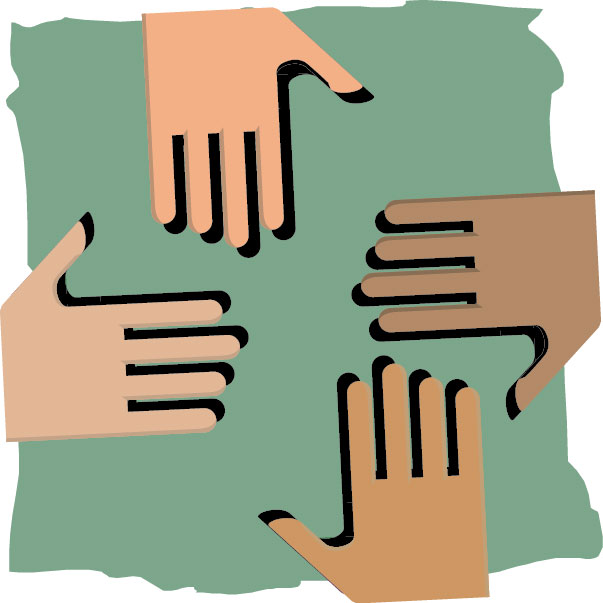 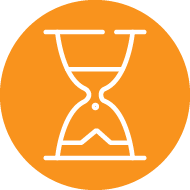 Insurance policies held
Motor 81%
Travel 43%
Buildings / Contents 82%

19% have claimed on at least one of the below:
68% of claimants - Motor
38% of claimants - Travel
45% of claimants - Buildings/Contents
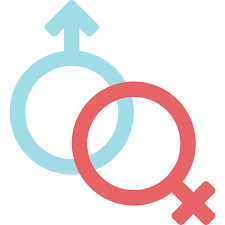 Ethnicity
White/ White British 91%
Asian/ Asian British 6%
Black/ Black British 2%
Mixed/ multiple ethnic groups 1%Other ethnic background >1%
Age
18-24 10%
25-34 18%
35-44 17%
45-54 17%
55-64 16% 
65 or older 23%
Gender
Females 52%
Males 48%
SME n=1,500
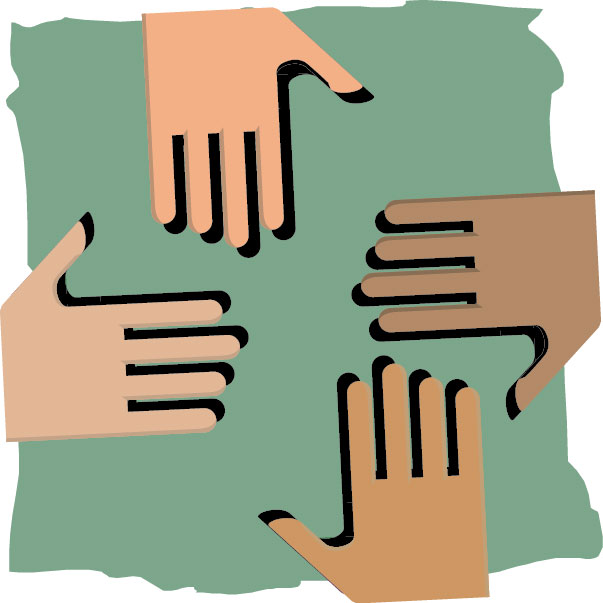 Insurance policies held
Motor 63%
Employers’ liability 60%
Buildings / Contents 77%
Business interruption 22%

22% have claimed on at least one of the below:
56% of claimants - Motor
42% of claimants - Employers’ liability 
57% of claimants - Buildings/ Contents 
36% of claimants - Business interruption
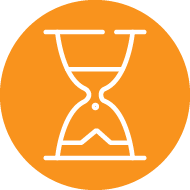 Ethnicity
White/ White British 84%
Asian/ Asian British 7%
Black/ Black British 5%
Mixed / multiple ethnic groups 4%
Age
18-24 7%
25-34 27%
35-44 31%
45-54 18%
55-64 12% 
65 or older 5%
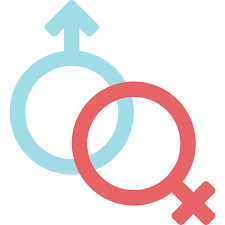 Gender
Females 59%
Males 41%
Top 5 represented sectors
Construction 16%
Healthcare 10%
Professional, scientific or technical services 10%
Wholesale or retail trade 9%
Education 9%
Insurance buying decisions
Sole decision maker 45%
Joint decision maker 32%
Influencer, but I do not make the final decision 23%
Number of employees
1-5 29%
6-20 30%
20 or more 41%
51% of Consumers report having a good or very good level of financial well-being, 35% report it as average

Consumers who have not made an insurance claim in the past year are more likely to report that their level of financial well-being is average compared to those who have made a claim
69% of Consumers who made a claim in the last year also report having a good or very good current level of financial well-being compared to 47% who had not made a claim
Consumers by gender. Male: 481, Female: 517
Consumers Wave 12&13 Overall: n=1,000
Consumers claimed in the past year. Yes: 191, No: 809
“Please describe your current level of financial well-being?”  Wave 12 & 13 (May & Sept 2023)
66% of SMEs report their business’ current level of financial well-being as good or very good, just 5% report it as poor or very poor

10% of SMEs with only 1-5 employees report that their business’ level of financial well-being as poor or very poor, this drops to 4% for SMEs with 6-20 employees and only 1% for those with more than 20 people working for the business
78% of SMEs who have made a claim in the past year report that their business has good or very good financial well-being compared to 63% of SMEs who had not made a claim
SMEs by number of employees. 1-5: 430, 6-20: 449,  more than 20: 621.
SMEs Wave 12&13 Overall: n=1,500
SMEs claimed in the past year. Yes: 335, No: 1165
“Please describe the business’ current level of financial well-being”  Wave 12 & 13 (May & Sept 2023)
“Who did you buy your insurance with or arrange it through?”  Wave 12 & 13 (May & Sept 2023)
Consumer n=1,000
SME n=1,500
Wave on wave comparison – Opportunity scores:  Compared to the previous wave, the Loyalty theme has increased as a way to increase Consumers’ and SMEs’ trust in the insurance sector and continues to be top opportunity with Consumers.  The biggest change overall  compared to wave 11&12 is Speed (in relation to claims) with SMEs, its Opportunity score is up by 0.98 points due to a slight increases in importance and a fall in performance.
Base: All Consumers/ SMEs that hold at least one (motor, travel/ employers’ liability, buildings and/or contents, business interruption) insurance policy
Wave 10 & 11 (2022): Consumer n=1,001 SMEs n=1,497.  Wave 11 & 12 (2023): Consumer n=1,000, SMEs n=1,498. Wave 12 &13 (2023): Consumer n=1,000, SMEs n=1,500
Wave on wave comparison – Opportunity scores
Base: All Consumers/ SMEs that hold at least one (motor, travel/ employers’ liability, buildings and/or contents, business interruption) insurance policy/ who have claimed on at least one insurance policy in the last 12 months: Wave 7&8 (2021): Consumer n=999 SMEs n=1,499. Wave 8&9 (2021): Consumer n=999 SMEs n=1,498.  Wave 9&10 (2022): Consumer n=1,001 SMEs n=1,498,
Wave on wave comparison – Opportunity scores
Base: All Consumers/ SMEs that hold at least one (motor, travel/ employers’ liability, buildings and/or contents, business interruption) insurance policy/ who have claimed on at least one insurance policy in the last 12 months: Wave 4&5 (2020): Consumer n=997 SMEs n= 1,246  Wave 5&6 (2020): Consumer n=1,002  SMEs n= 1,500.  Wave 6&7 (2021): Consumer n=1,005  SMEs n= 1,505.
Wave on wave comparison – Opportunity scores
Base: All Consumers/ SMEs that hold at least one (motor, travel/ employers’ liability, buildings and/or contents) insurance policy/ who have claimed on at least one insurance policy in the last 12 months: Wave 1 (2019): Consumer n=1,002, SMEs n=1,016. Wave 1&2 (2019): Consumer n=1,503, SMEs n=1,523. Wave 2&3 (2019/2020): Consumer n=1,000, SMEs n=1,007.  Wave 3&4 (2020): Consumer n=1,000 SMEs n= 1,000
In comparison to 2018, Loyalty remains the number one consumer opportunity for the insurance industry, followed by Confidence and Ease themes.
Appendix - Consumers
Theme scores for Consumers – gender
Males
Females
Base: May 2023 & Sept 2023 data. All consumers who hold at least one (motor, travel, buildings and/or contents) insurance policy / who have claimed on at least one insurance policy in the last 12 months: Female n=517/97, Male n=481/92.
Top 10 opportunities for Consumers – Females
Base: May 2023 & Sept 2023 data. All consumers who hold at least one (motor, travel, buildings and/or contents) insurance policy/ who have claimed on at least one insurance policy in the last 12 months: 
Female n=517/97
Top 10 opportunities for Consumers – Males
Base: May 2023 & Sept 2023 data. All consumers who hold at least one (motor, travel, buildings and/or contents) insurance policy/ who have claimed on at least one insurance policy in the last 12 months: 
Male n=481/92.
Theme scores for Consumers – Age
55 or older
35-54
18-34
Base: May 2023 & Sept 2023 data. All consumers who hold at least one (motor, travel, buildings and/or contents) insurance policy/ who have claimed on at least one insurance policy in the last 12 months: 18-34 n=273/100, 35-54 n=335/71, 55 or older n= 392/20*   *Low sample, just shown for completeness
Top 10 opportunities for Consumers – 18-34 years old
Base: May 2023 & Sept 2023 data. All consumers who hold at least one (motor, travel, buildings and/or contents) insurance policy/ who have claimed on at least one insurance policy in the last 12 months: 18-34 n=273/100
Top 10 opportunities for Consumers – 35-54 years old
Base: May 2023 & Sept 2023 data. All consumers who hold at least one (motor, travel, buildings and/or contents) insurance policy/ who have claimed on at least one insurance policy in the last 12 months: 35-54 n=335/71
Top 10 opportunities for Consumers – 55 or older
Base: May 2023 & Sept 2023 data. All consumers who hold at least one (motor, travel, buildings and/or contents) insurance policy/ who have claimed on at least one insurance policy in the last 12 months:-  55 or older n=392/20* Small base, indicative only
Theme scores for Consumers – ethnicity
White/ White British
Ethnic minorities
Base: May 2023 & Sept 2023 data. All consumers who hold at least one (motor, travel, buildings and/or contents) insurance policy/ who have claimed on at least one insurance policy in the last 12 months: White/ White British n=905/156, Ethnic minorities: n=94/35* Low sample, just shown for completeness.
Top 10 opportunities for Consumers – White/ White British
Base: May 2023 & Sept 2023 data. All consumers who hold at least one (motor, travel, buildings and/or contents) insurance policy/ who have claimed on at least one insurance policy in the last 12 months: White/ White British n=905/156.
Top 10 opportunities for Consumers – Ethnic minorities
Base: May 2023 & Sept 2023 data. All consumers who hold at least one (motor, travel, buildings and/or contents) insurance policy/ who have claimed on at least one insurance policy in the last 12 months: Ethnic minorities: n=94/35* Small base, indicative only.
Theme scores for Consumers – policy type held
Buildings/ Contents
Travel
Motor
Base: May 2023 & Sept 2023 data. All consumers who hold at least one (motor, travel, buildings and/or contents) insurance policy: Motor n=477, Travel n=216, Buildings and/or Contents n=307, Total n=1,000. Note: If more than one different policies were selected, participants were randomly assigned to answer performance questions for one of the policies only.
Top 10 opportunities for Consumers – policy type held motor
Base: May 2023 & Sept 2023 data. All consumers who hold at least one (motor, travel, buildings and/or contents) insurance policy: Motor n=477
Top 10 opportunities for Consumers – policy type held travel
Base: May 2023 & Sept 2023 data. All consumers who hold at least one (motor, travel, buildings and/or contents) insurance policy:, Travel n=216
Top 10 opportunities for Consumers – policy type held buildings/ contents
Base: May 2023 & Sept 2023 data. All consumers who hold at least one (motor, travel, buildings and/or contents) insurance policy, Buildings and/or Contents n=307
Theme scores for Consumers – policy type claimed
Buildings/ Contents
Travel
Motor
Base: May 2023 & Sept 2023 data. All consumers who have claimed on at least one (motor, travel, buildings and/or contents) insurance policy: Motor n=100, Travel n=48, Buildings/Contents n=37. Note: If more than one different policies were selected, participants were randomly assigned to answer performance questions for one of the policies only.
Claim themes Opportunities for Consumers – claimed on motor
Base: May 2023 & Sept 2023 data. All consumers who have claimed on at least one (motor, travel, buildings and/or contents) insurance policy: Motor n=100. Note: If more than one different policies were selected, participants were randomly assigned to answer performance questions for one of the policies only.
Claim themes Opportunities for Consumers – claimed on travel
Base: May 2023 & Sept 2023 data. All consumers who have claimed on at least one (motor, travel, buildings and/or contents) insurance policy: Travel n=48, Note: If more than one different policies were selected, participants were randomly assigned to answer performance questions for one of the policies only.
Claim themes Opportunities for Consumers – claimed on buildings/ contents
Base: May 2023 & Sept 2023 data. All consumers who have claimed on at least one (motor, travel, buildings and/or contents) insurance policy:  Buildings/Contents n=37. Note: If more than one different policies were selected, participants were randomly assigned to answer performance questions for one of the policies only.
In comparison to 2018, Loyalty remains the number one consumer opportunity for the insurance industry, followed by Confidence and Ease themes.
Appendix - SMEs
Theme scores for SMEs – gender
Males
Females
Base: May 2023 & Sept 2023 data. All SMEs that hold at least one (motor, employers’ liability, buildings and/or contents, business interruption) insurance policy/ who have claimed on at least one insurance policy in the last 12 months: Female n=881/200, Male: 613/133.
Top 10 opportunities for SMEs – Females
Base: May 2023 & Sept 2023 data. All SMEs that hold at least one (motor, employers’ liability, buildings and/or contents, business interruption) insurance policy/ who have claimed on at least one insurance policy in the last 12 months: Female n=881/200
Top 10 opportunities for SMEs – Males
Base: May 2023 & Sept 2023 data. All SMEs that hold at least one (motor, employers’ liability, buildings and/or contents, business interruption) insurance policy/ who have claimed on at least one insurance policy in the last 12 months: Male: 613/133
Theme scores for SMEs – age
55 or older
35-54
18-34
Base: May 2023 & Sept 2023  data. All SMEs that hold at least one (motor, employers’ liability, buildings and/or contents, business interruption) insurance policy/ who have claimed on at least one insurance policy in the last 12 months: 18-34 n=509/176  35-54 n=738/144,  55 or older n=253/15*  *Small base, indicative only
Top 10 opportunities for SMEs – 18-34 years old
Base: May 2023 & Sept 2023  data. All SMEs that hold at least one (motor, employers’ liability, buildings and/or contents, business interruption) insurance policy/ who have claimed on at least one insurance policy in the last 12 months: 18-34 n=509/176
Top 10 opportunities for SMEs – 35-54 years old
Base: May 2023 & Sept 2023 data. All SMEs that hold at least one (motor, employers’ liability, buildings and/or contents, business interruption) insurance policy/ who have claimed on at least one insurance policy in the last 12 months: 35-54 n=738/144
Top 10 opportunities for SMEs – 55 or older years old
Base: May 2023 & Sept 2023 data. All SMEs that hold at least one (motor, employers’ liability, buildings and/or contents, business interruption) insurance policy/ who have claimed on at least one insurance policy in the last 12 months:  55 or older n=253/15*  * Small base, indicative only.
Theme scores for SMEs – ethnicity
White/ White British
Ethnic minorities
Base: May 2023 & Sept 2023 data. All SMEs that hold at least one (motor, employers’ liability, buildings and/or contents, business interruption) insurance policy/ who have claimed on at least one insurance policy in the last 12 months: White/ White British n=1,263/252, Ethnic minorities n=220/78
Top 10 opportunities for SMEs – White/ White British
Base: May 2023 & Sept 2023 data. All SMEs that hold at least one (motor, employers’ liability, buildings and/or contents, business interruption) insurance policy/ who have claimed on at least one insurance policy in the last 12 months: White/ White British n=1,263/252
Top 10 opportunities for SMEs – Ethnic minorities
Base: May 2023 & Sept 2023 data. All SMEs that hold at least one (motor, employers’ liability, buildings and/or contents, business interruption) insurance policy/ who have claimed on at least one insurance policy in the last 12 months: Ethnic minorities n=220/78
Theme scores for SMEs – number of employees
More than 20
6-20
1-5
Base: May 2023 & Sept 2023 data. All SMEs that hold at least one (motor, employers’ liability, buildings and/or contents, business interruption) insurance policy/ who have claimed on at least one insurance policy in the last 12 months: 1-5 employees n=430/39*, 6-20 employees n=449/123,  More than 20 employees n=621/173.   *Small base, indicative only
Top 10 opportunities for SMEs – 1-5 employees
Base: May 2023 & Sept 2023 data. All SMEs that hold at least one (motor, employers’ liability, buildings and/or contents, business interruption) insurance policy/ who have claimed on at least one insurance policy in the last 12 months: 1-5 employees n=430/39*. *Small base, indicative only
Top 10 opportunities for SMEs – 6-20 employees
Base: May 2023 & Sept 2023 data. All SMEs that hold at least one (motor, employers’ liability, buildings and/or contents, business interruption) insurance policy/ who have claimed on at least one insurance policy in the last 12 months:  6-20 employees n=449/123
Top 10 opportunities for SMEs – More than 20 employees
Base: May 2023 & Sept 2023 data. All SMEs that hold at least one (motor, employers’ liability, buildings and/or contents, business interruption) insurance policy/ who have claimed on at least one insurance policy in the last 12 months:  More than 20 employees n=621/173
Theme scores for SMEs – policy type held
Employers’ liability
Buildings/ Contents
Motor
Business interruption
Base: May 2023 & Sept 2023 data. All SMEs that hold at least one (motor, employers’ liability, buildings and/or contents, business interruption) insurance policy: Motor n=351, Employers’ Liability n=395, Buildings and/or Contents n=471, Business interruption n=283. Note: If more than one different policies were selected, participants were randomly assigned to answer performance questions for one of the policies only.
Top 10 opportunities for SMEs – policy type held motor
Base: May 2023 & Sept 2023 data. All SMEs that hold at least one (motor, employers’ liability, buildings and/or contents, business interruption) insurance policy: Motor n=351. Note: If more than one different policies were selected, participants were randomly assigned to answer performance questions for one of the policies only.
Top 10 opportunities for SMEs – policy type held employers’ liability
Base: May 2023 & Sept 2023 data. All SMEs that hold at least one (motor, employers’ liability, buildings and/or contents, business interruption) insurance policy: Employers’ Liability n=395. Note: If more than one different policies were selected, participants were randomly assigned to answer performance questions for one of the policies only.
Top 10 opportunities for SMEs – policy type held buildings/ contents
Base: May 2023 & Sept 2023 data. All SMEs that hold at least one (motor, employers’ liability, buildings and/or contents, business interruption) insurance policy: Buildings and/or Contents n=471. Note: If more than one different policies were selected, participants were randomly assigned to answer performance questions for one of the policies only.
Top 10 opportunities for SMEs – policy type held business interruption
Base: May 2023 & Sept 2023 only data. All SMEs that hold at least one (motor, employers’ liability, buildings and/or contents, business interruption) insurance policy: Business Interruption n=283. Note: If more than one different policies were selected, participants were randomly assigned to answer performance questions for one of the policies only.
Theme scores for SMEs – policy type claimed
Buildings/ Contents
Employers’ liability
Motor
Business Interruption
Base: May 2023 & Sept 2023 data. All SMEs that claimed on at least one (motor, employers’ liability, buildings and/or contents, business interruption) insurance policy: Motor n=83, Employers’ liability n=81, Buildings/Contents n=101, Business Interruption n=70. Note: If more than one different policies were selected, participants were randomly assigned to answer performance questions for one of the policies only.
Opportunities for SMEs – claimed on motor
Base: May 2023 & Sept 2023 data. All SMEs that claimed on at least one (motor, employers’ liability, buildings and/or contents, business interruption) insurance policy: Motor n=83,  Note: If more than one different policies were selected, participants were randomly assigned to answer performance questions for one of the policies only.
Opportunities for SMEs – claimed on employers’ liability
Base: May 2023 & Sept 2023 data. All SMEs that claimed on at least one (motor, employers’ liability, buildings and/or contents, business interruption) insurance policy: Employers’ liability n=81, Note: If more than one different policies were selected, participants were randomly assigned to answer performance questions for one of the policies only.
Opportunities for SMEs – claimed on buildings/ contents
Base: May 2023 & Sept 2023 data. All SMEs that claimed on at least one (motor, employers’ liability, buildings and/or contents, business interruption) insurance policy: Buildings/Contents n=101. Note: If more than one different policies were selected, participants were randomly assigned to answer performance questions for one of the policies only.
Opportunities for SMEs – claimed on business interruption
Base: May 2023 & Sept 2023 data. All SMEs that claimed on at least one (motor, employers’ liability, buildings and/or contents, business interruption) insurance policy: Business Interruption n=70. Note: If more than one different policies were selected, participants were randomly assigned to answer performance questions for one of the policies only.